FIRST TEMPERATURE-DEPENDENT RELATIVE SELF-ABSORPTION EXPERIMENT AT THE S-DALINAC
Kiriaki Prifti
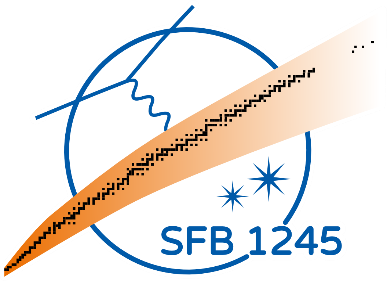 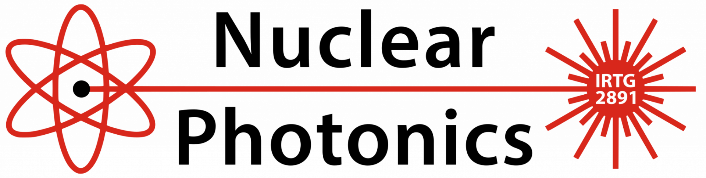 17.09.2024
1
First temperature-dependent relative self-absorption experiment at the S-DALINAC
Motivation
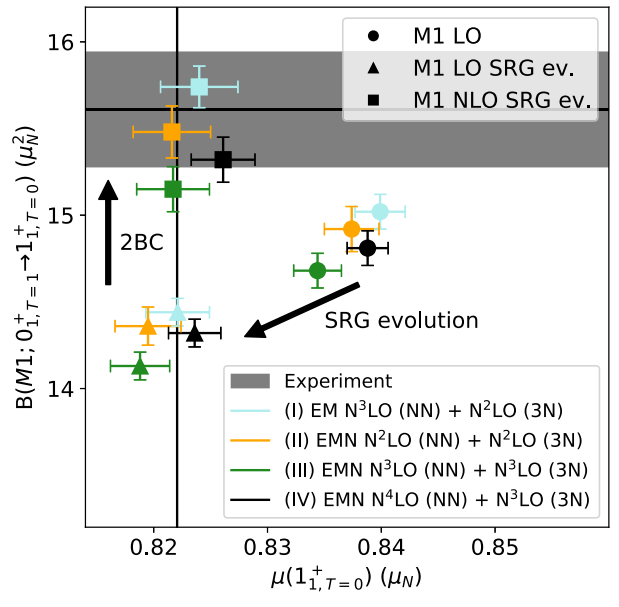 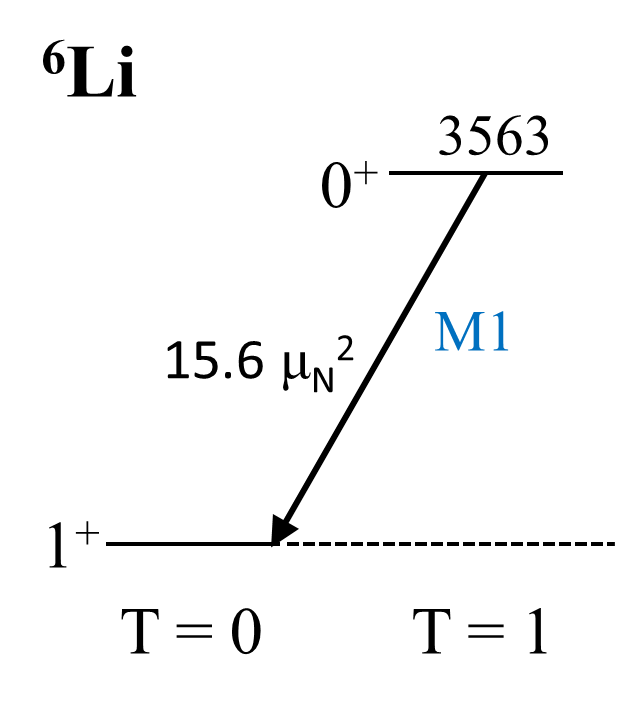 U. Friman-Gayer et al., Phys. Rev. Lett. 126 (2021) 102501
17.09.2024
2
First temperature-dependent relative self-absorption experiment at the S-DALINAC
Nuclear resonance fluorescence (nrf)
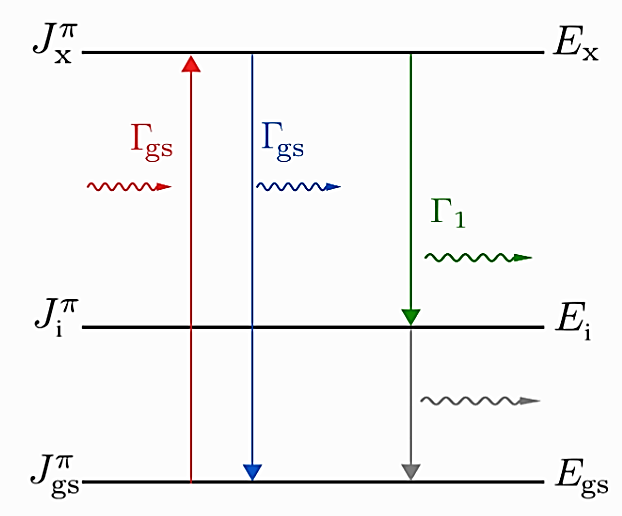 17.09.2024
3
First temperature-dependent relative self-absorption experiment at the S-DALINAC
Nuclear resonance fluorescence (nrf)
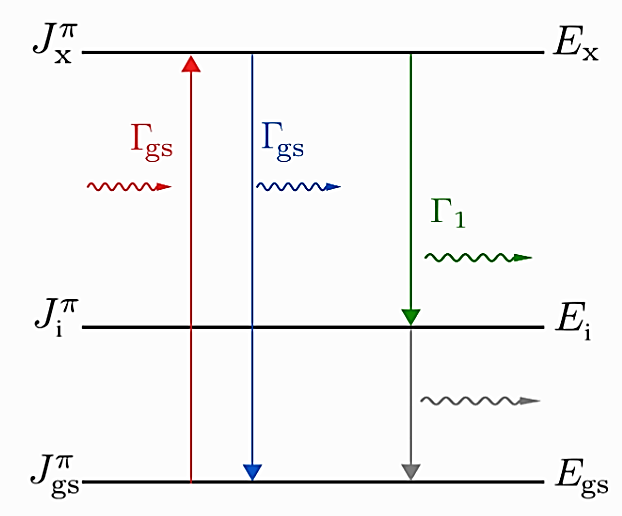 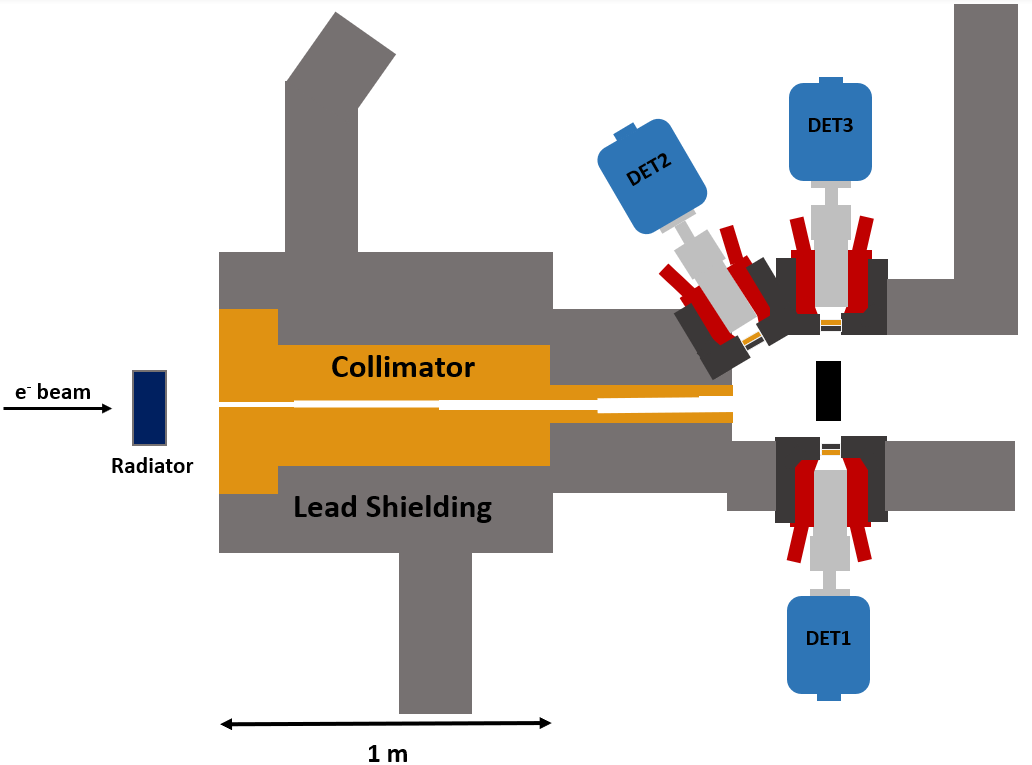 17.09.2024
4
First temperature-dependent relative self-absorption experiment at the S-DALINAC
Relative self-absorption (rsa)
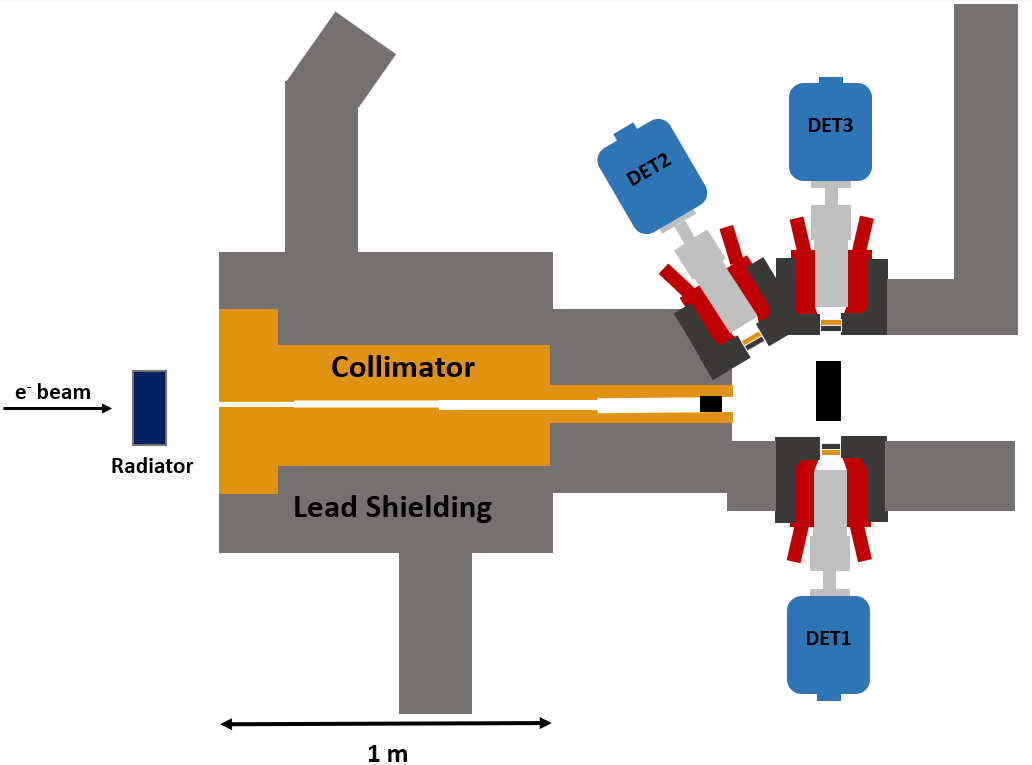 RSA method is based on the NRF technique

Absorber made of the same material as the scatterer

In the absorber, nuclei are resonantly excited to higher-lying states

Scattering target is used as a high-resolution detector for the absorption lines
17.09.2024
5
First temperature-dependent relative self-absorption experiment at the S-DALINAC
Relative self-absorption (rsa)
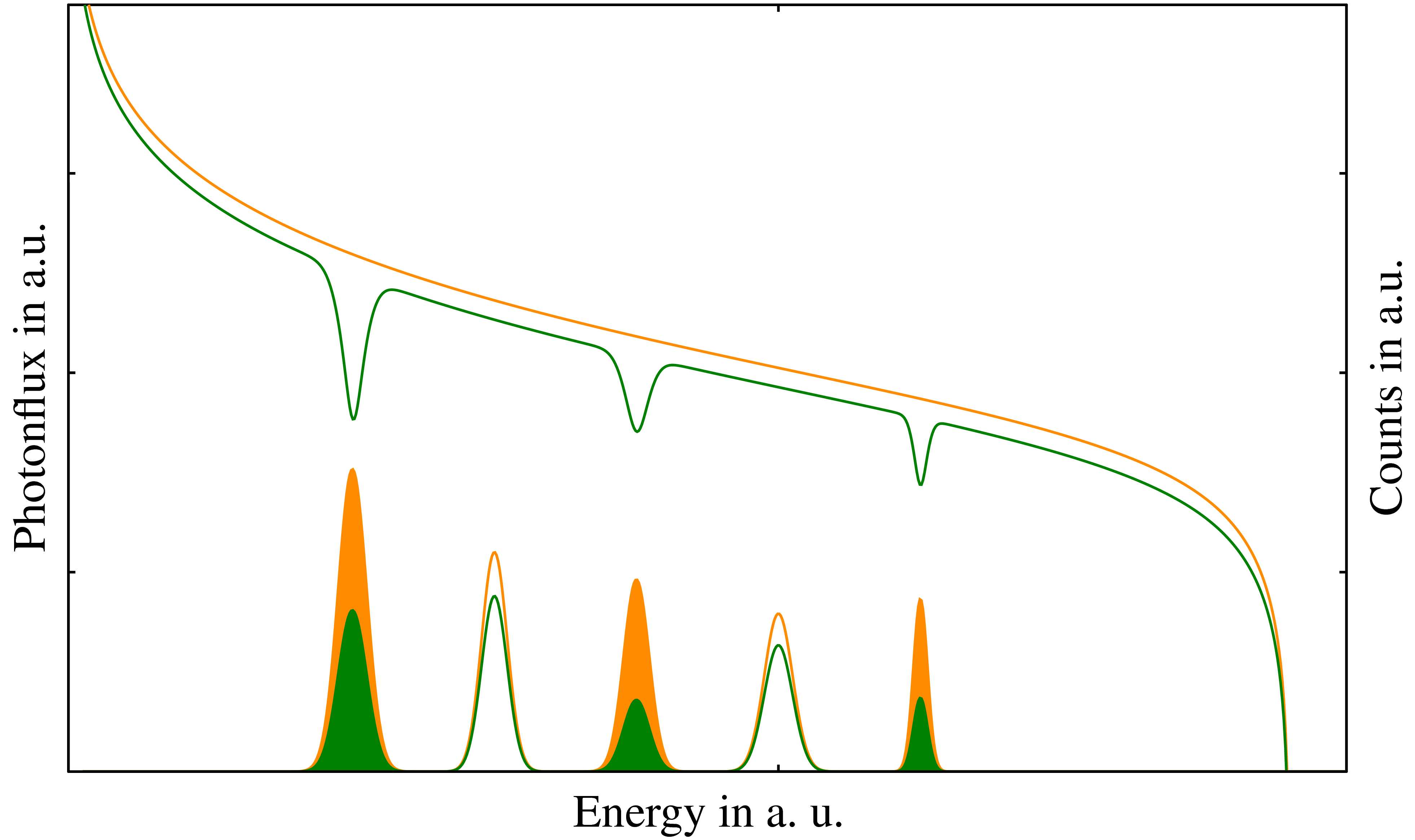 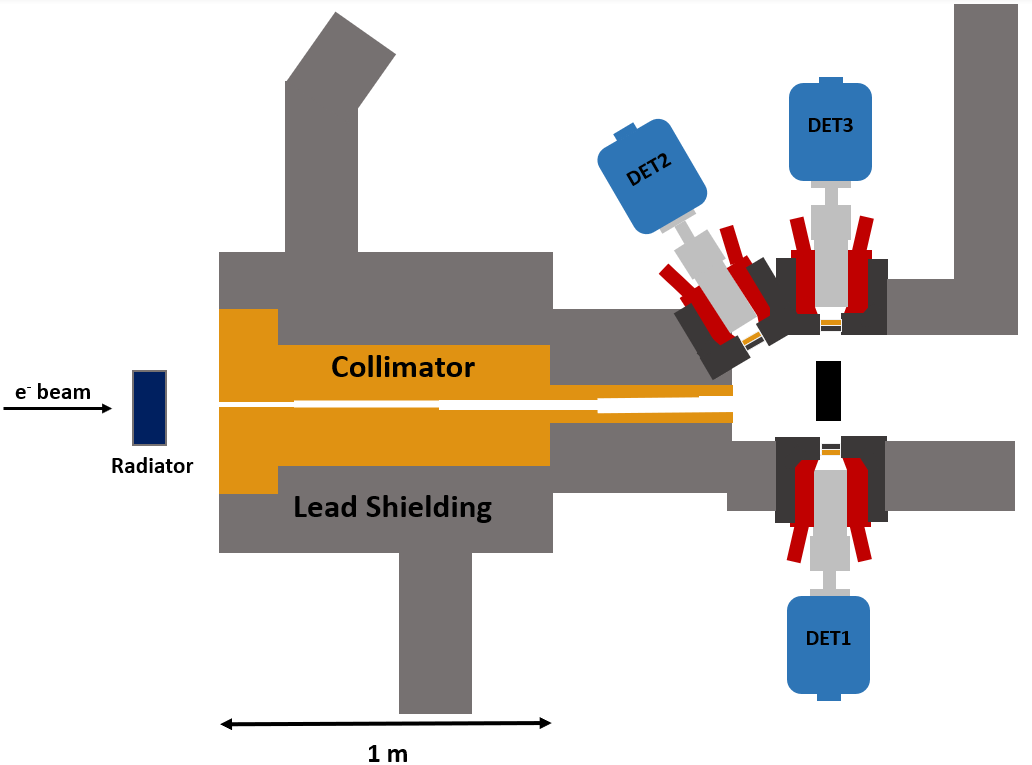 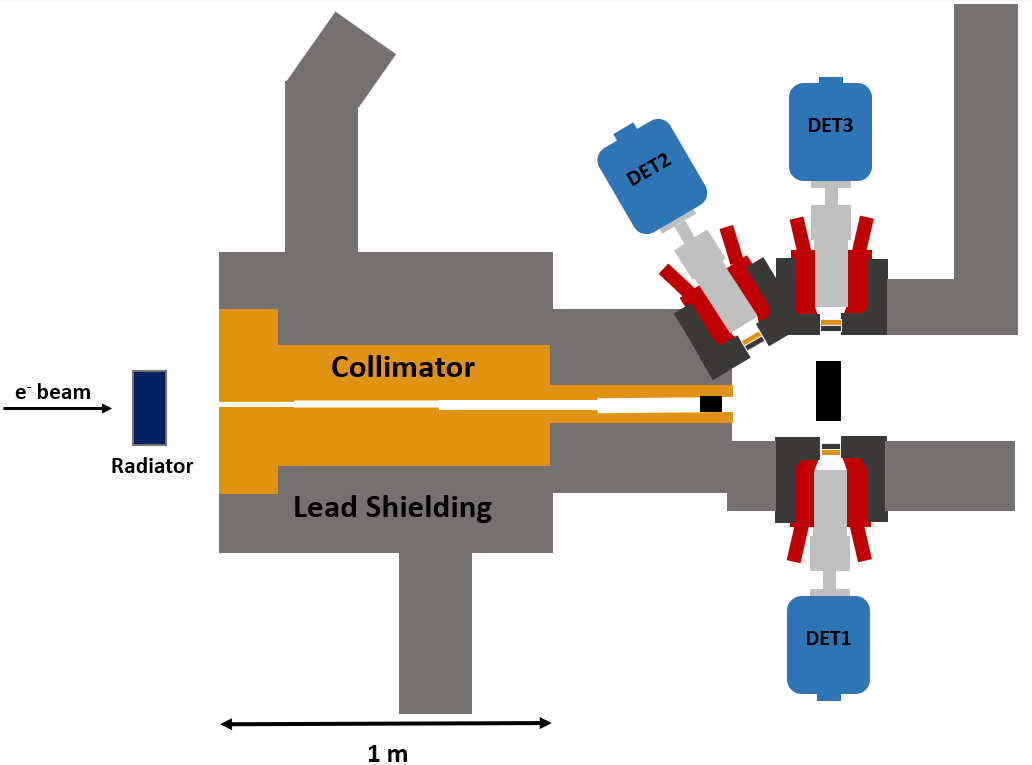 ̶̶  ̶̶    w/o absorber
 ̶̶  ̶̶    w/ absorber
resonant absorption
atomic attenuation
17.09.2024
6
First temperature-dependent relative self-absorption experiment at the S-DALINAC
Relative self-absorption (rsa)
Monitoring target: 
has a few excited states 
do not coincide with our scatterer

A normalization technique is applied which reduces the systematic uncertainties that are coming from SAbs measurements
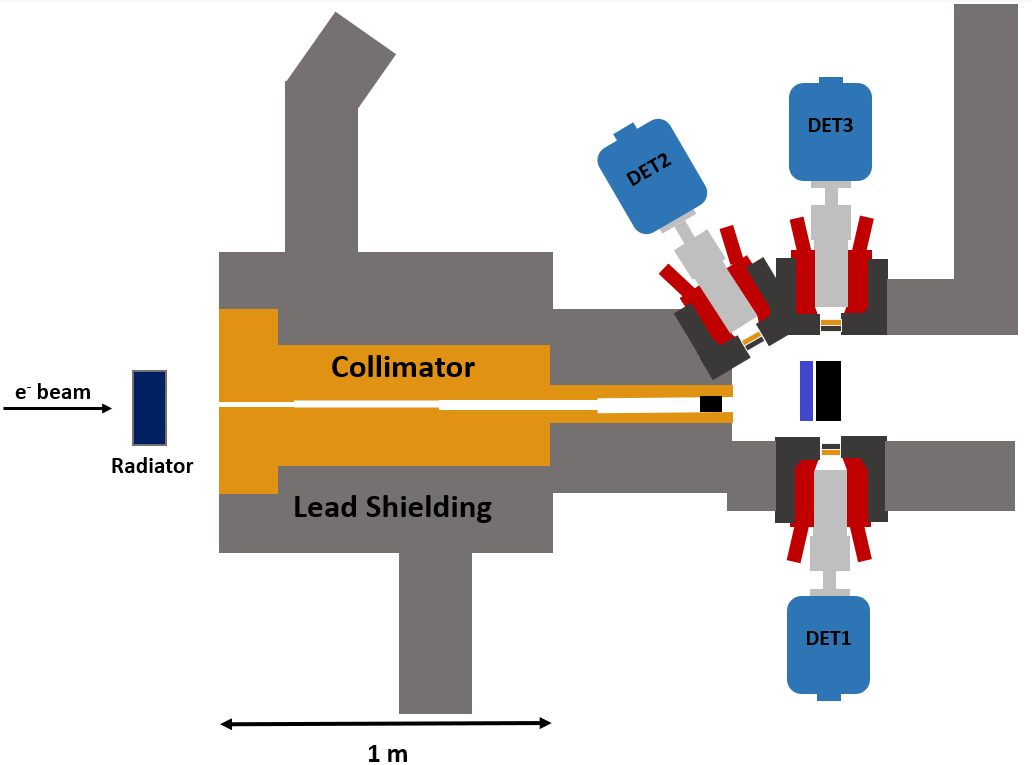 17.09.2024
7
First temperature-dependent relative self-absorption experiment at the S-DALINAC
relative self-absorption (rsa)
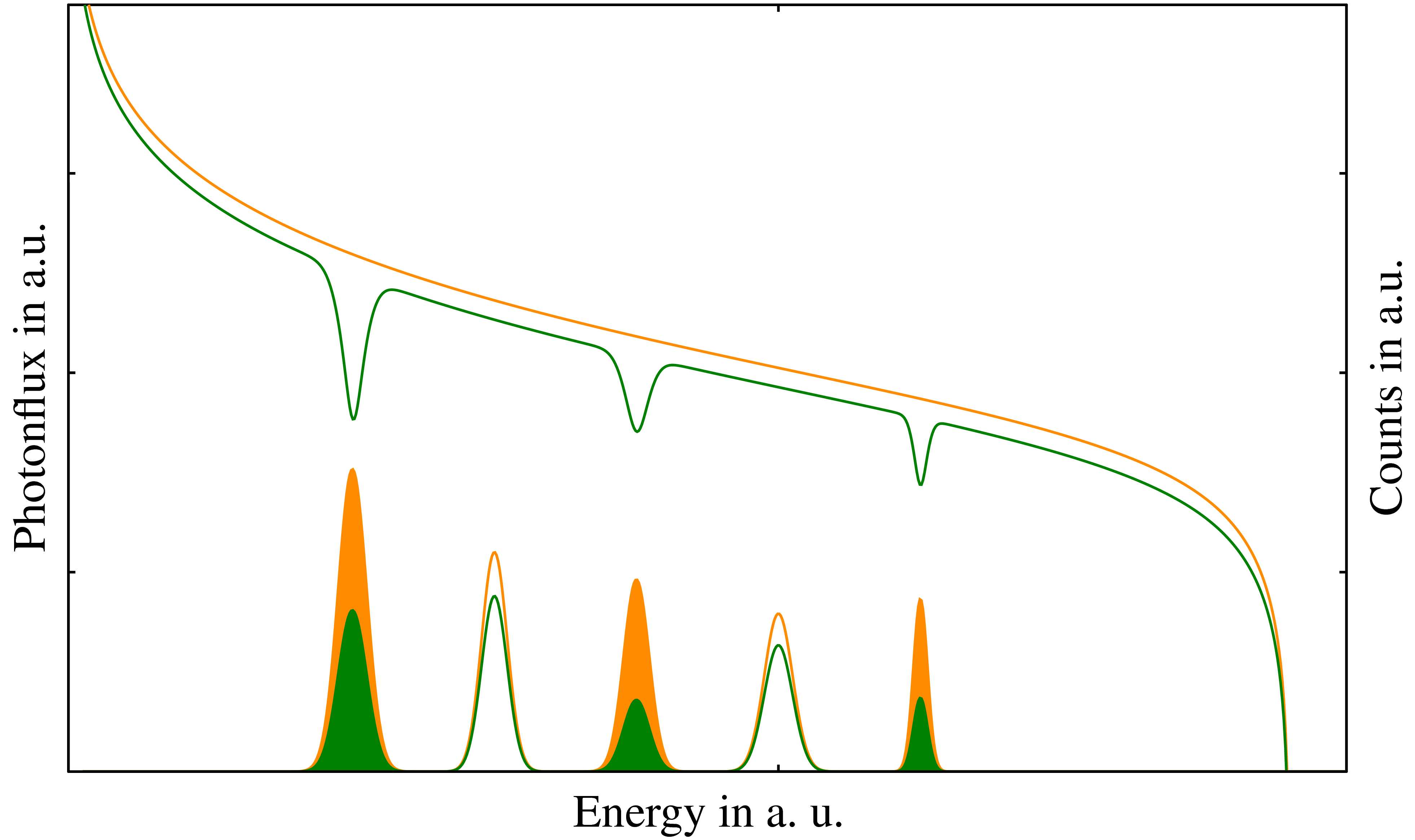 ̶̶  ̶̶    w/o absorber
 ̶̶  ̶̶    w/ absorber
A. Zilges et. al.,Prog. Part. Nucl. Phys. 122 (2021) 103903
17.09.2024
8
First temperature-dependent relative self-absorption experiment at the S-DALINAC
Relative self-absorption (RSA)
Uncertainty due to thermal motion in solid target
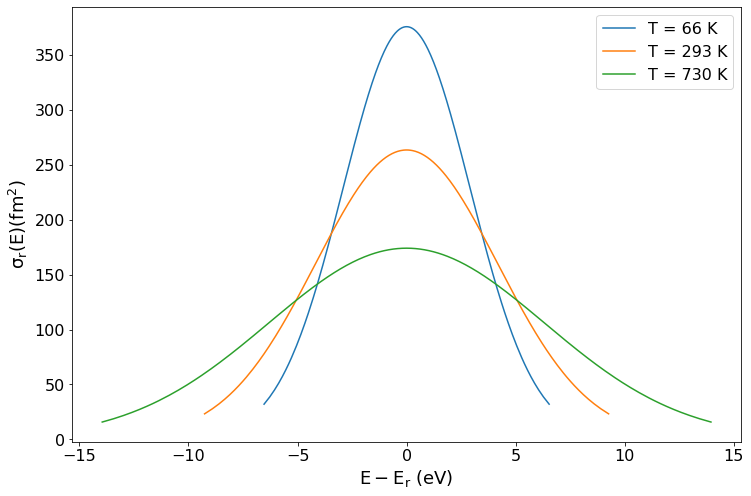 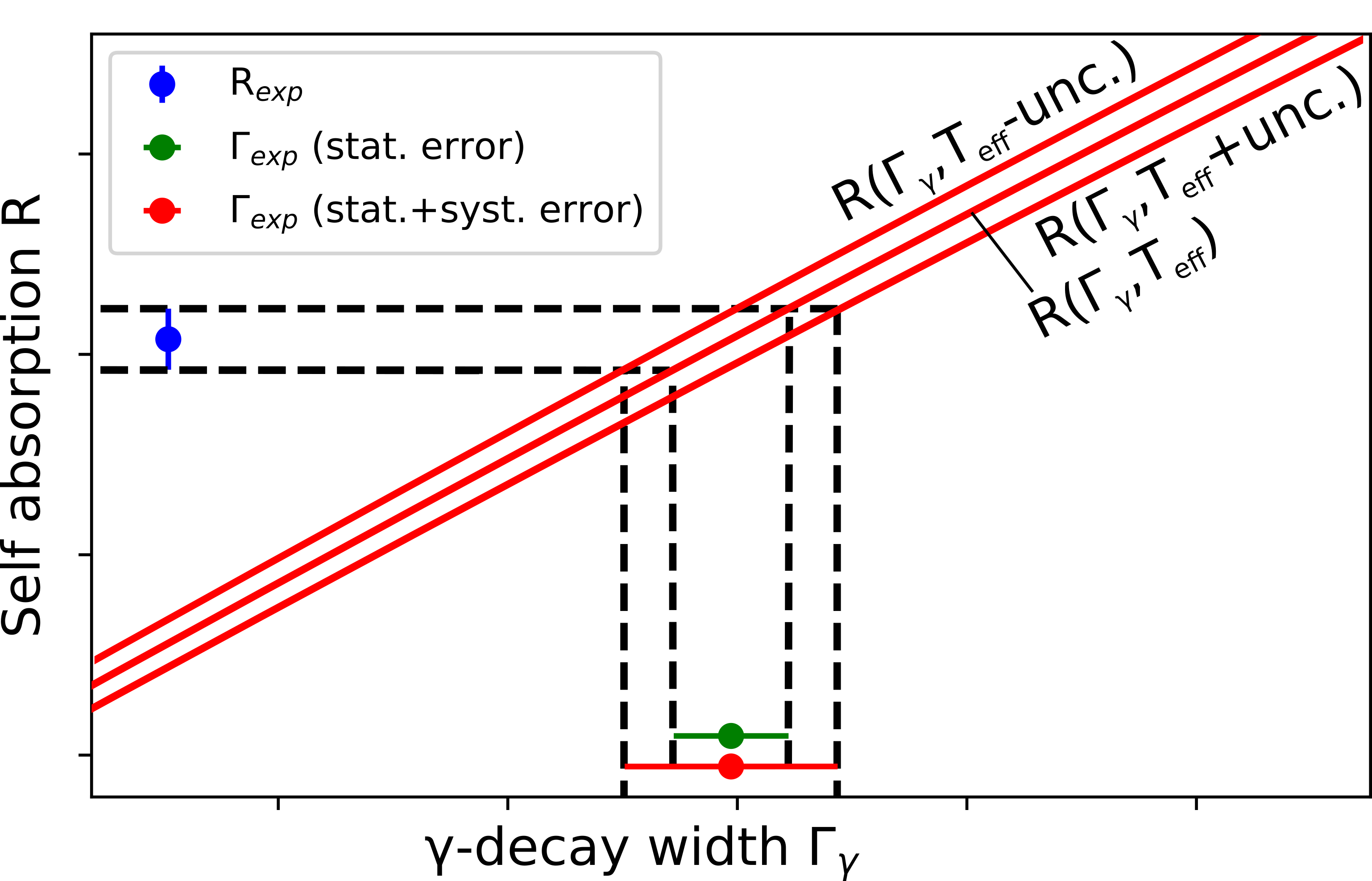 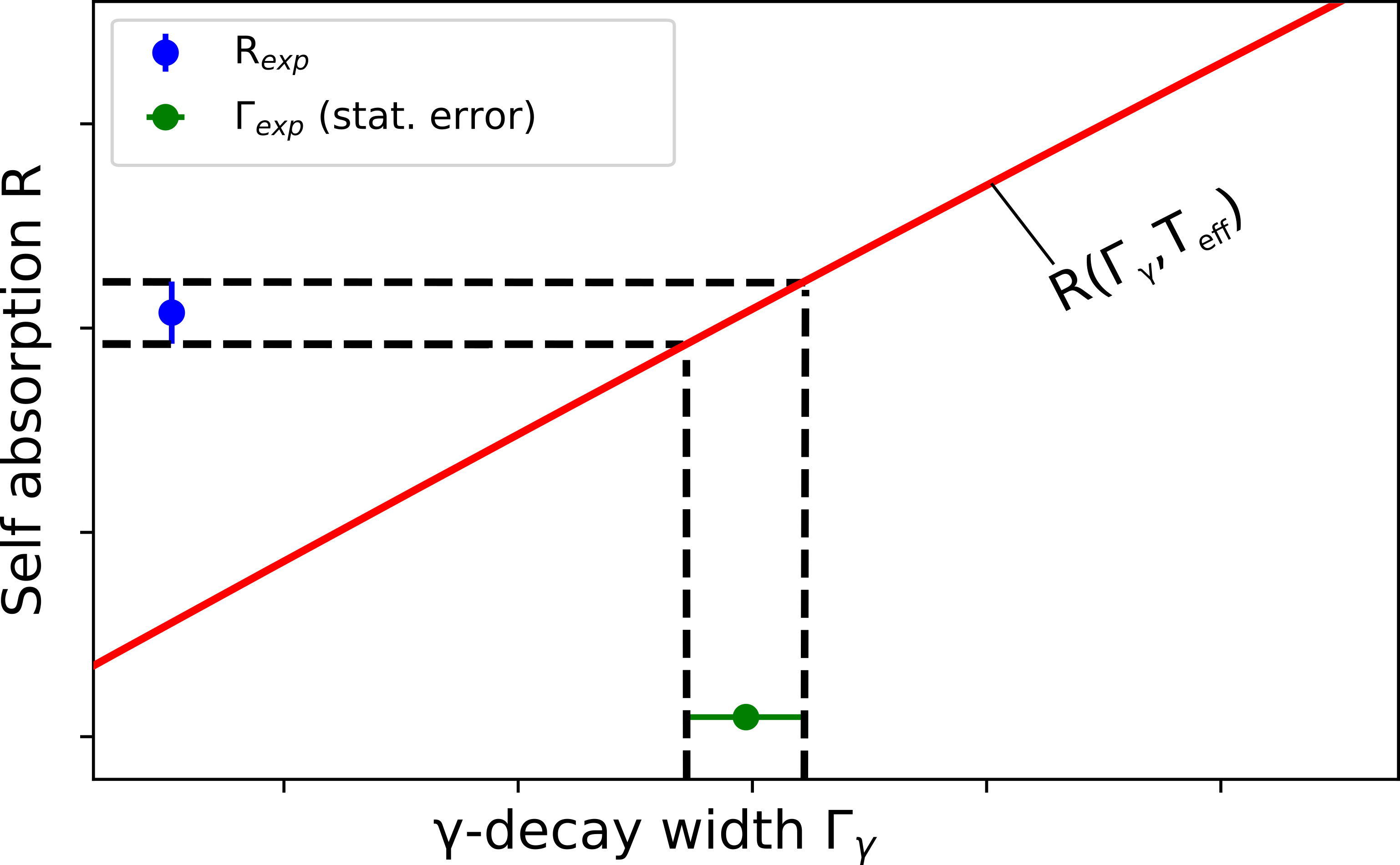 Due to thermal motion and lattice vibrations broaden the cross section. 
The effective temperature from Debye approximation is given as
17.09.2024
9
First temperature-dependent relative self-absorption experiment at the S-DALINAC
T-dependent relative self-absorption (t-rsa)
Temperature-dependent RSA measurements (T-RSA)
Heat up/Cool down the absorber and scatterer
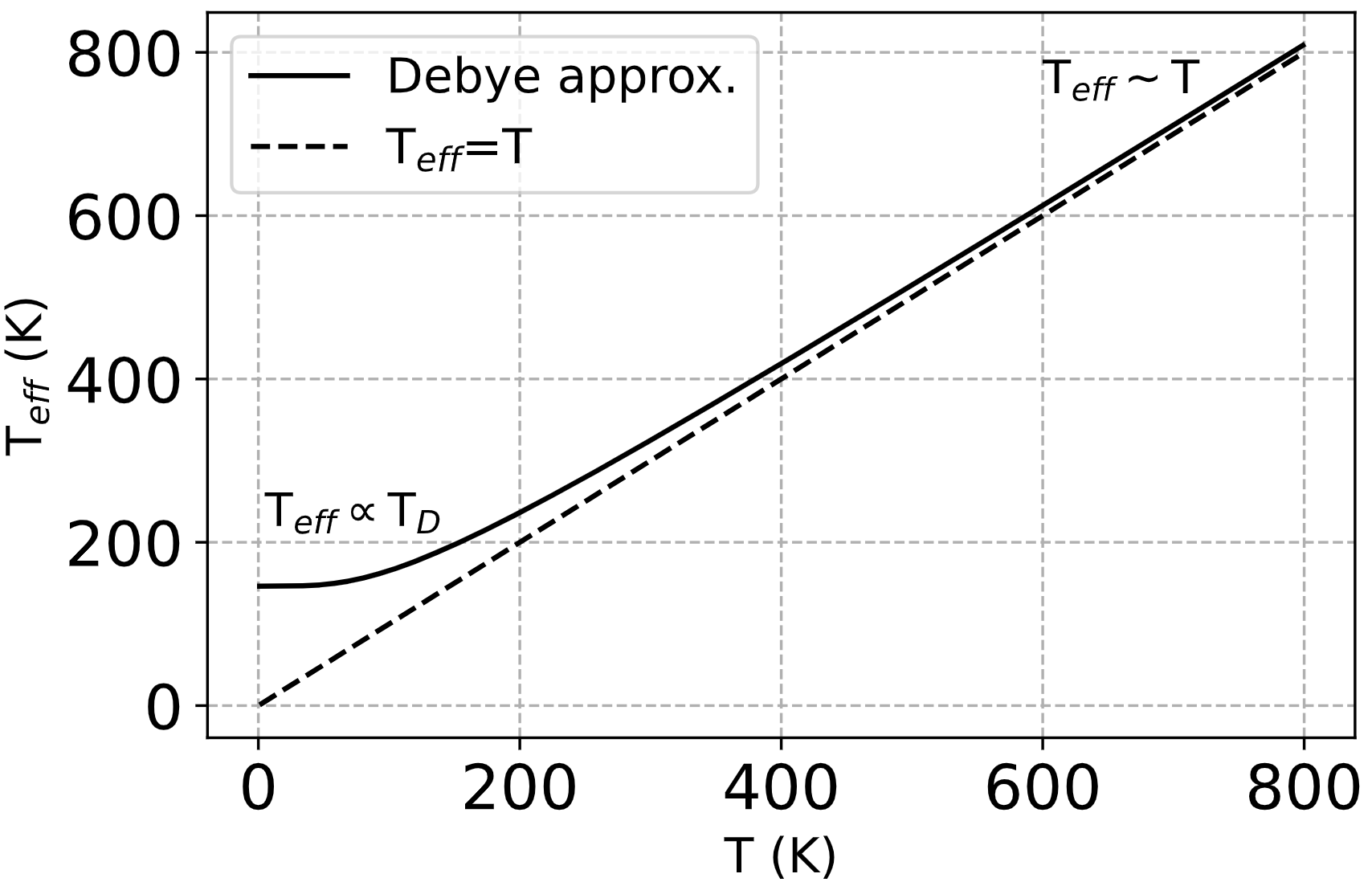 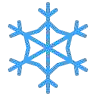 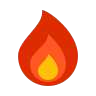 A. Zilges et. al.,Prog. Part. Nucl. Phys. 122 (2021) 103903
17.09.2024
10
First temperature-dependent relative self-absorption experiment at the S-DALINAC
Simulation of self-absorption r for different td and γ0
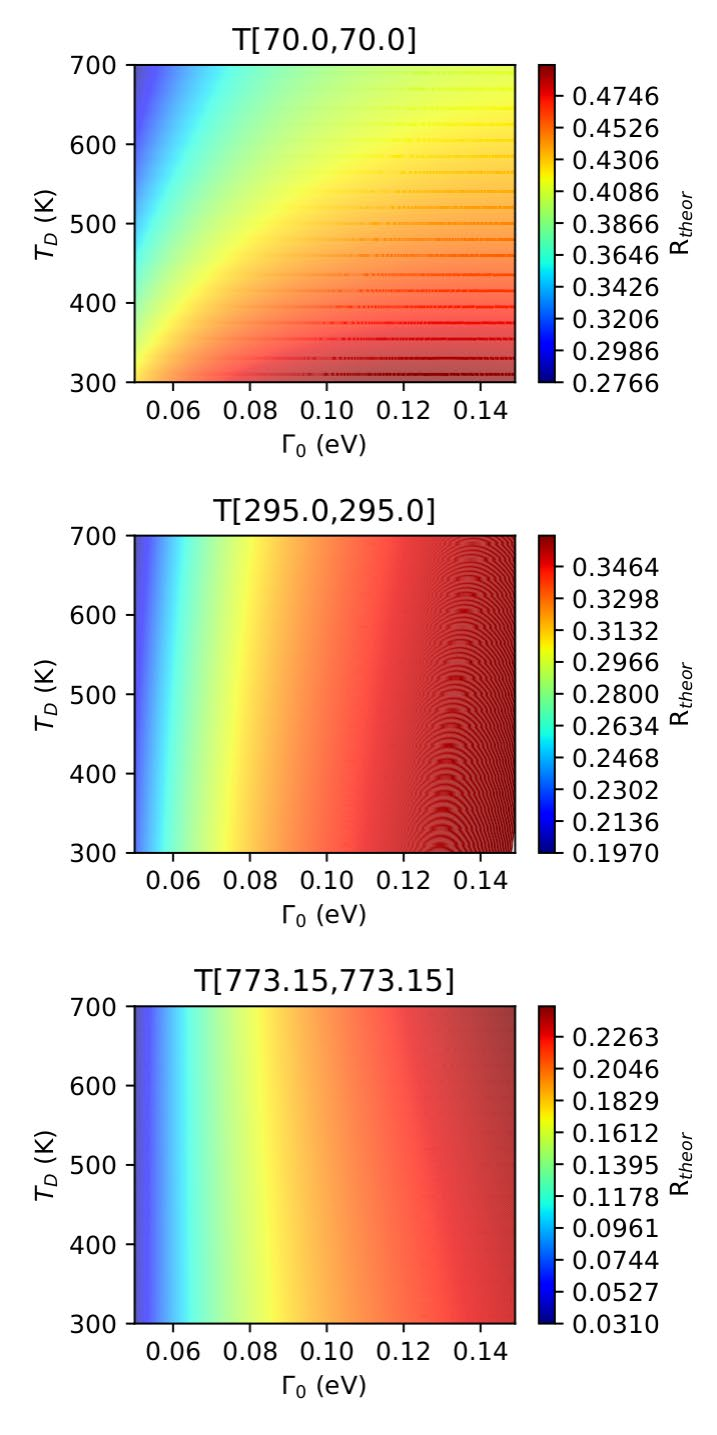 LN2 temp.
The larger T, the smaller is the impact of TD
Larger TD
↓ 
Smaller R
room temp.
500oC
Simulations by P. Koseoglou
Larger Γ→ Larger R
17.09.2024
11
First temperature-dependent relative self-absorption experiment at the S-DALINAC
T-dependent relative self-absorption (t-rsa)
Get independent of theoretical calculations of the effective temperature and the uncertainty in the TD

High precision level width and decay strength measurements

Reduce systematic uncertainties of the measured transition matrix elements
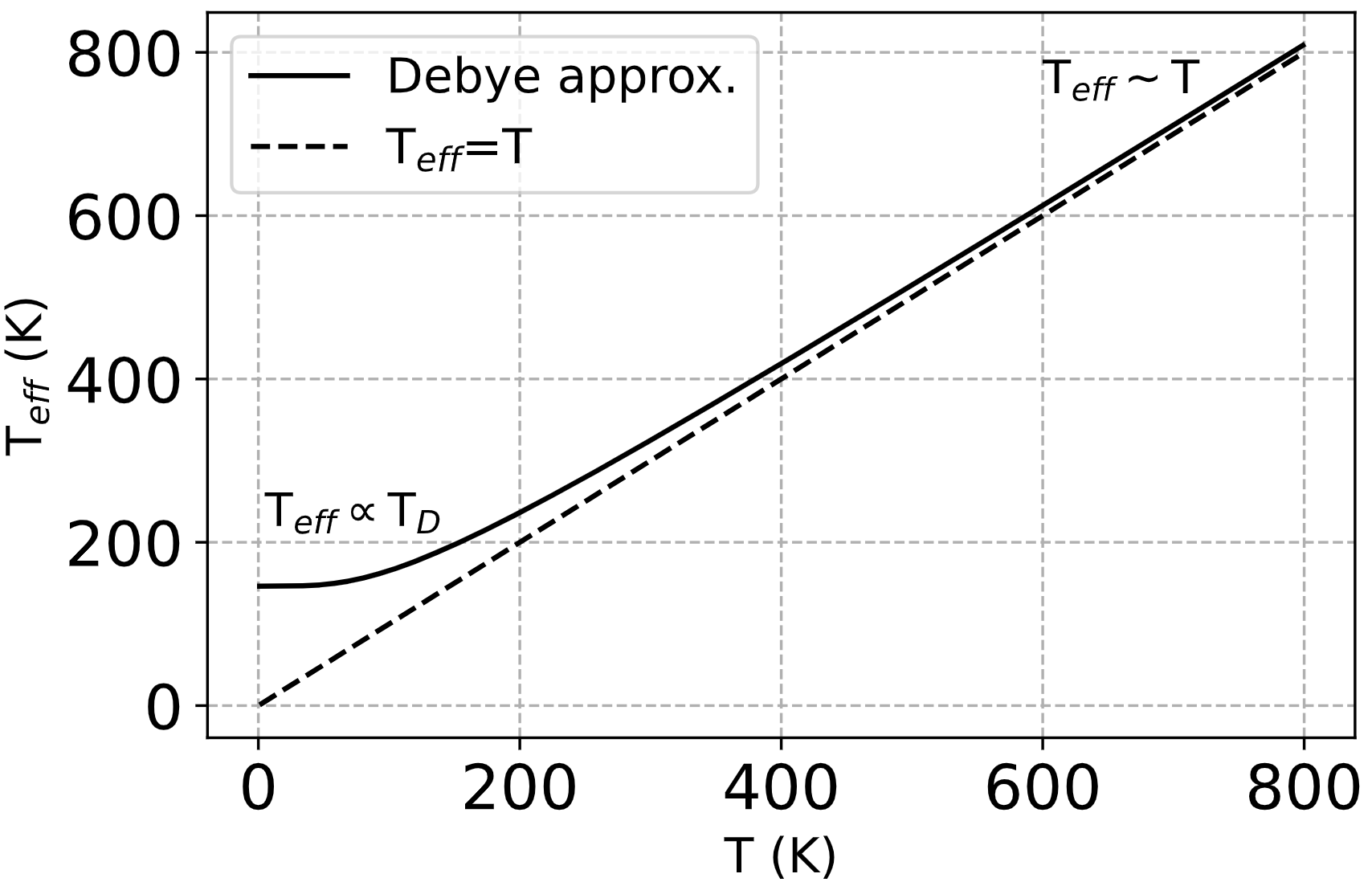 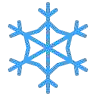 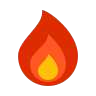 A. Zilges et. al.,Prog. Part. Nucl. Phys. 122 (2021) 103903
17.09.2024
12
First temperature-dependent relative self-absorption experiment at the S-DALINAC
T-dependent relative self-absorption (t-rsa)
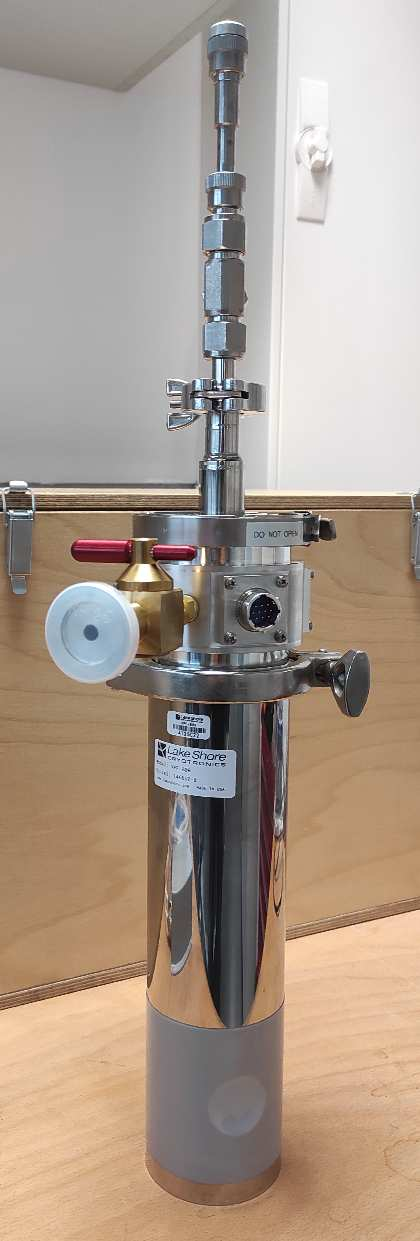 LAKE SHORE model VPF-800 system
LN2 temperature – 800 K
Under vacuum
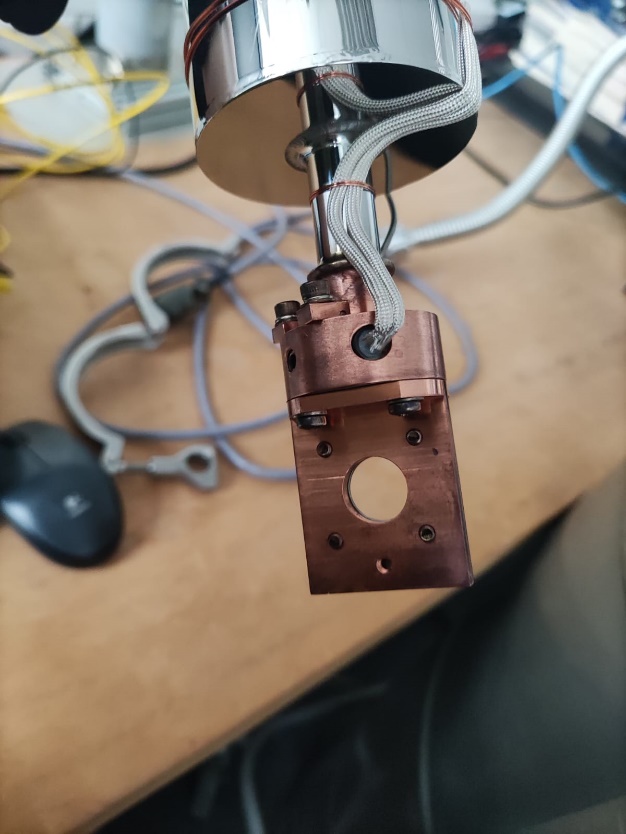 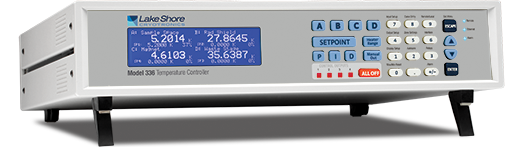 17.09.2024
13
First temperature-dependent relative self-absorption experiment at the S-DALINAC
T-dependent relative self-absorption on 27Al at dhips
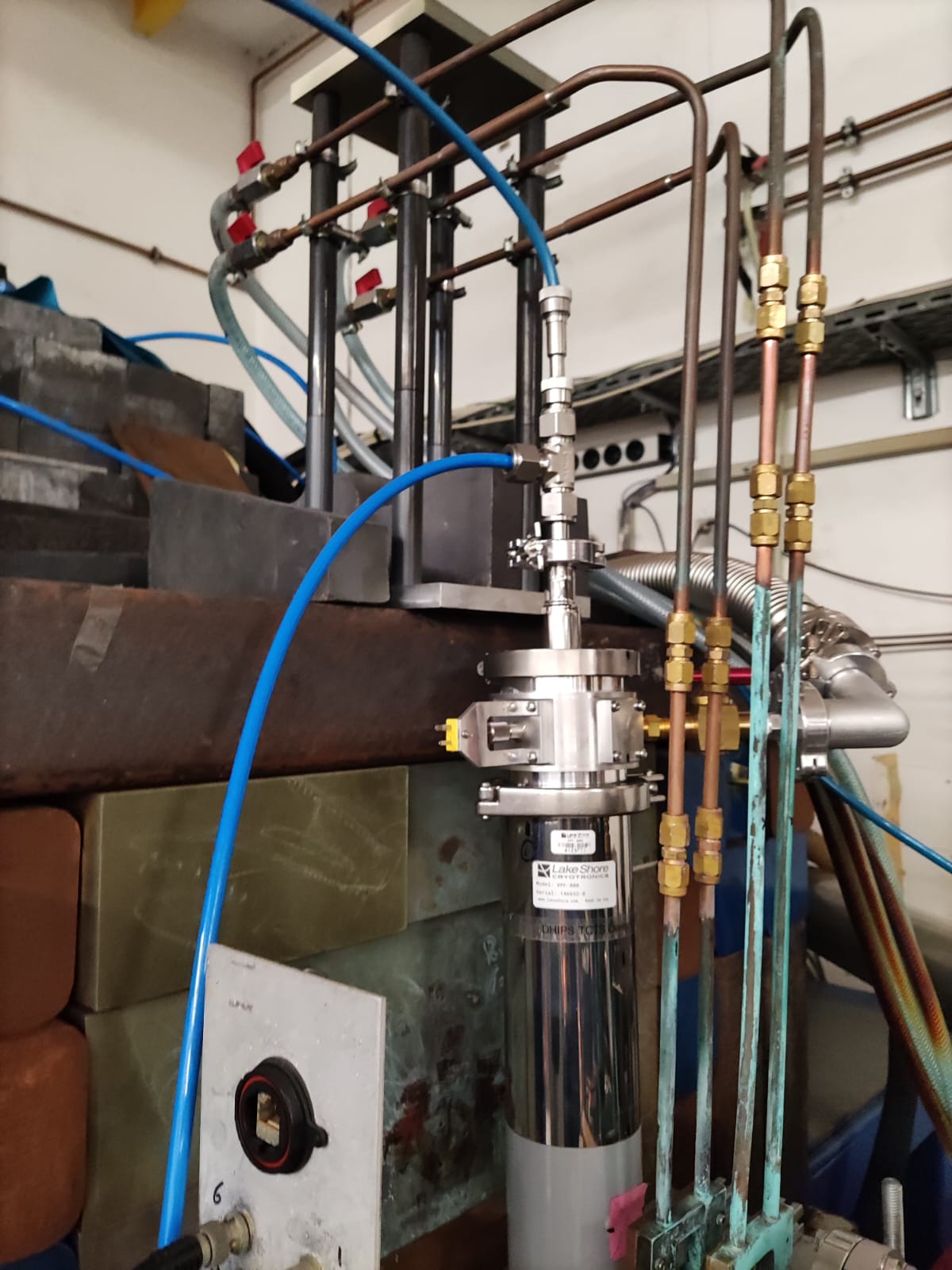 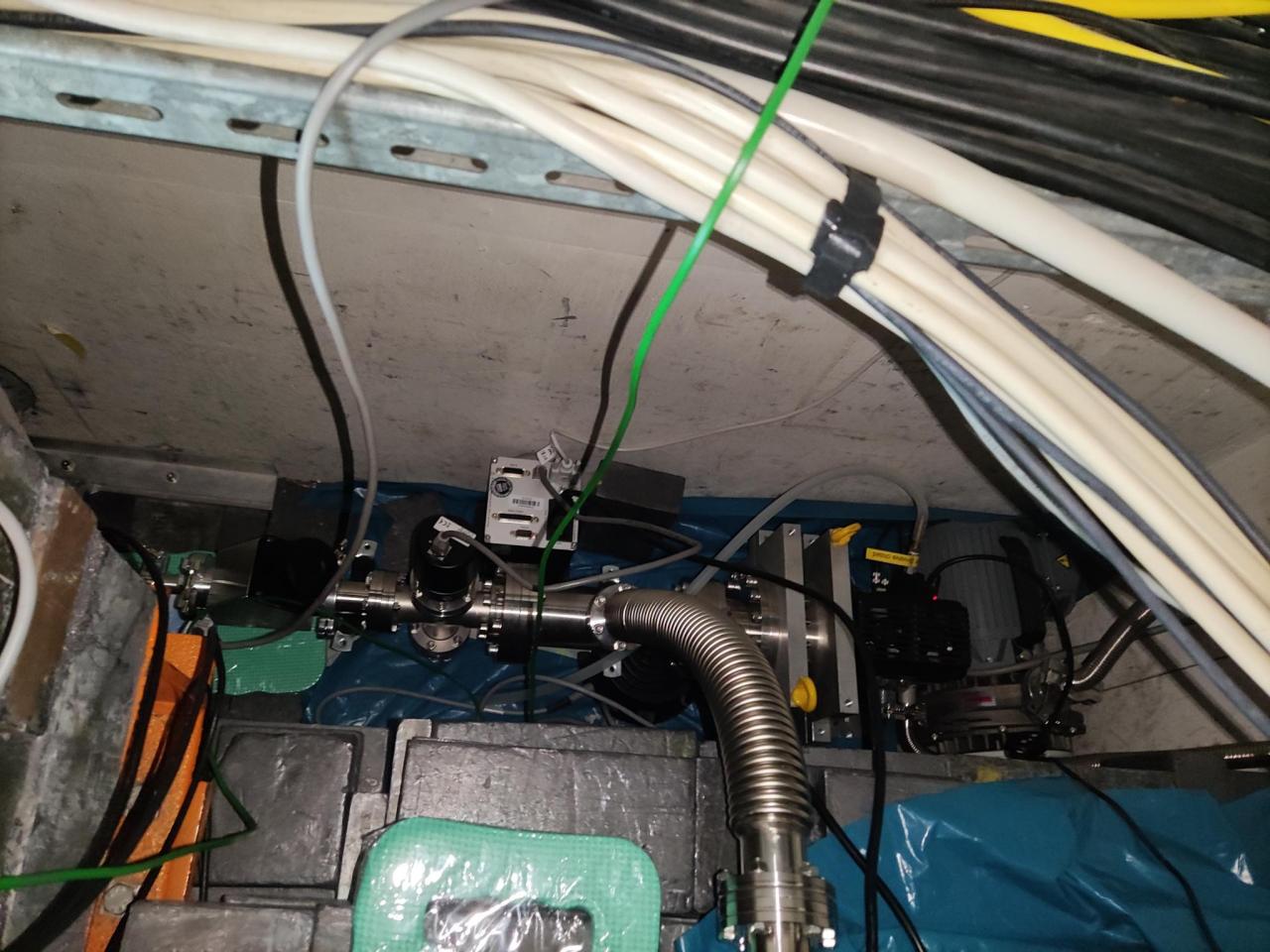 17.09.2024
14
First temperature-dependent relative self-absorption experiment at the S-DALINAC
T-dependent relative self-absorption on 27Al at dhips
Ebeam = 5.5 MeV
tabs = 50 mm
tsc = 3 mm

Tcold = 77 K (LN2 temperature)
Troom = 320 K
Thot = 600 K
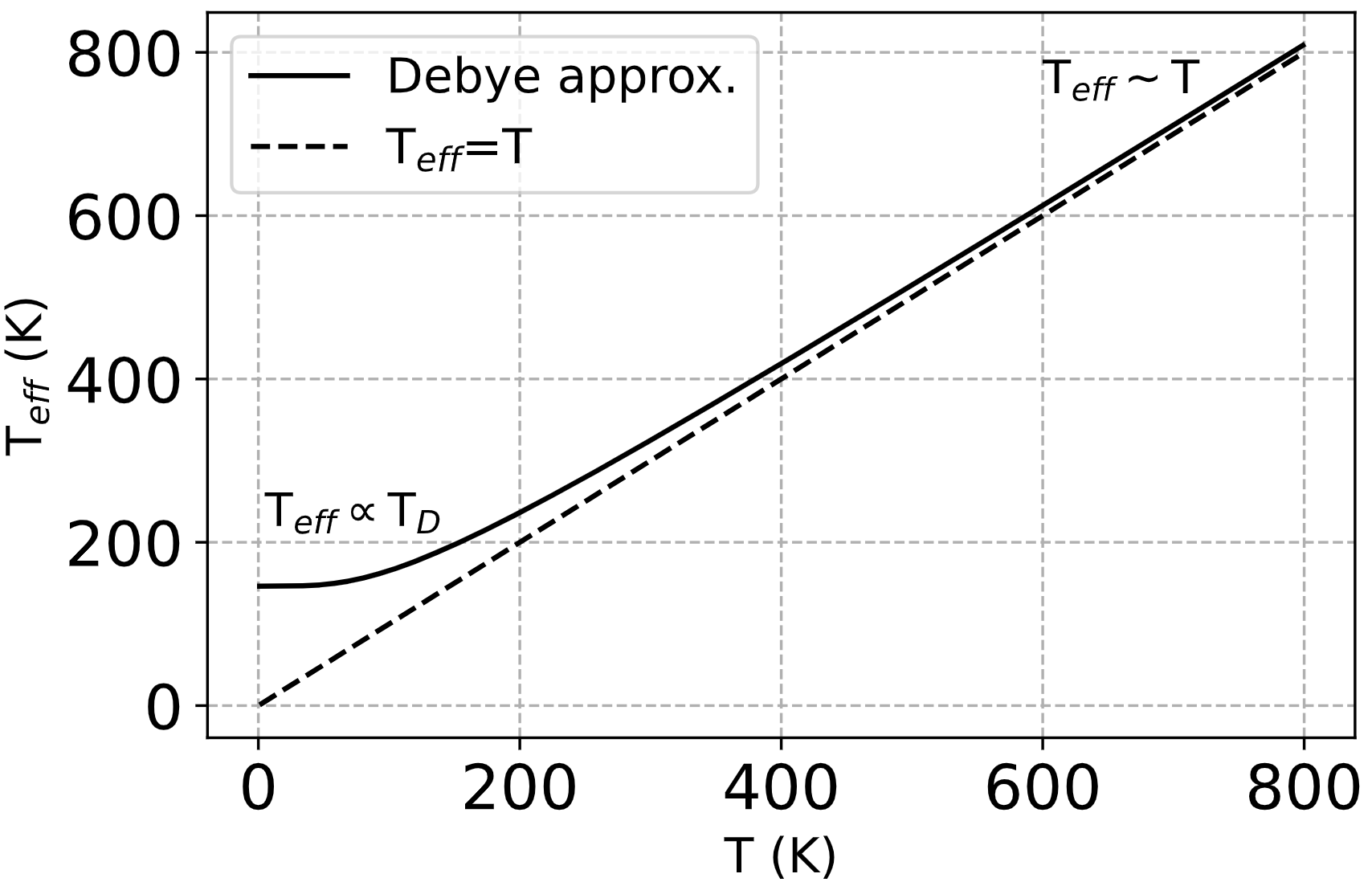 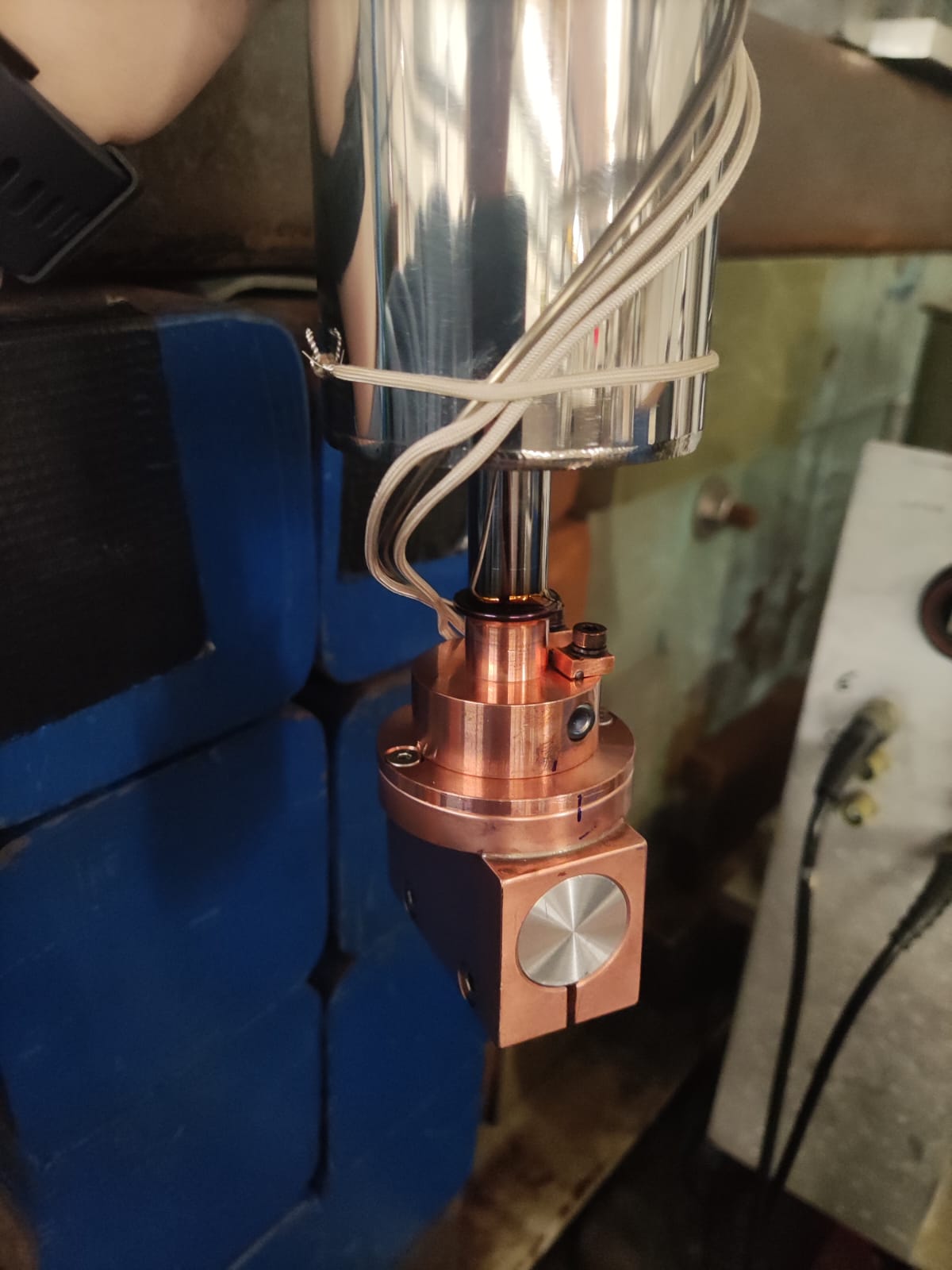 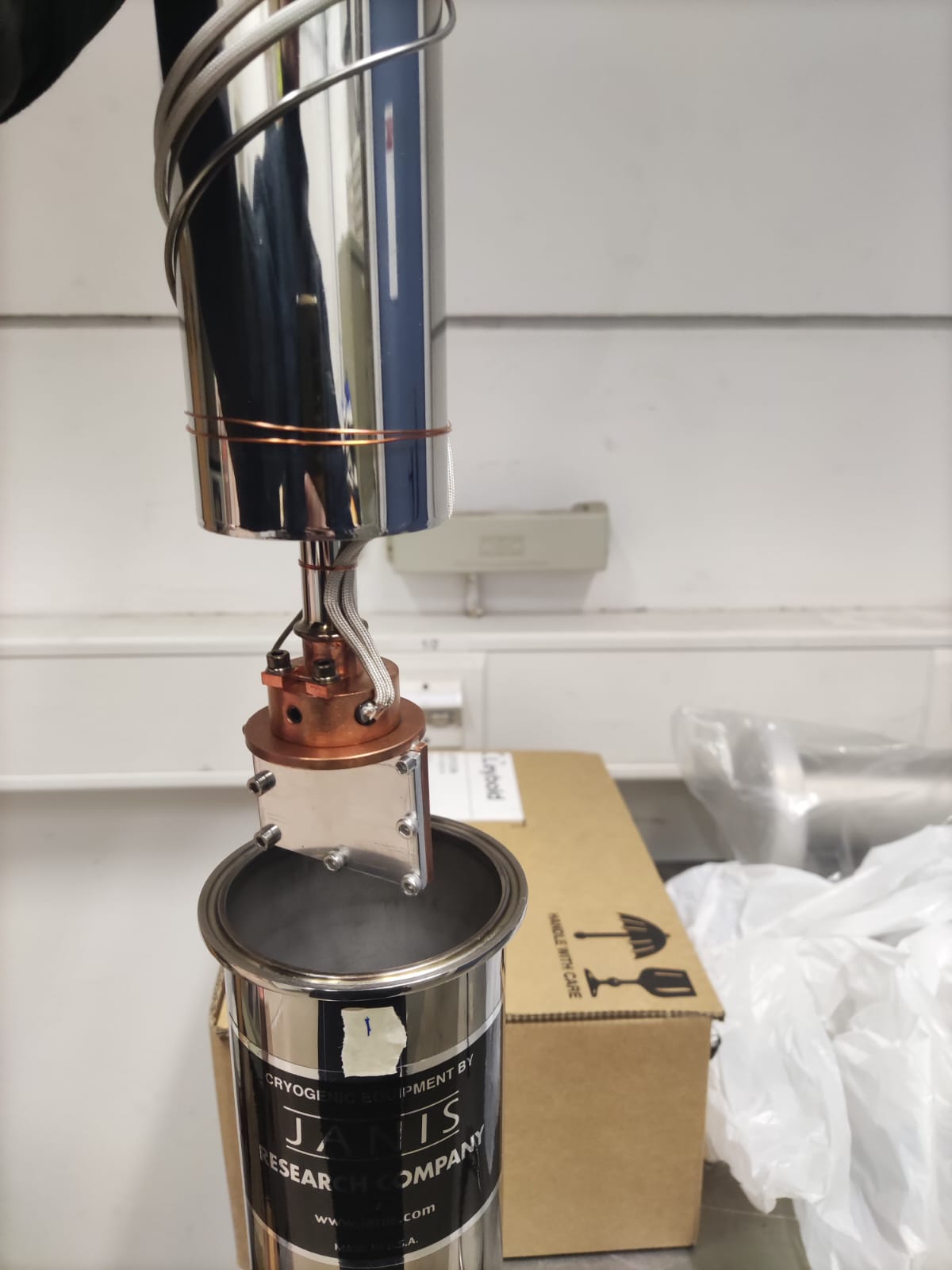 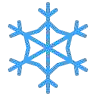 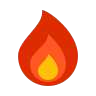 A. Zilges et. al.,Prog. Part. Nucl. Phys. 122 (2021) 103903
17.09.2024
15
First temperature-dependent relative self-absorption experiment at the S-DALINAC
S-DALINAC
enter the superconducting injector module, and the electrons are accelerated up to 14 MeV
provided to DHIPS  measuring site for NRF, RSA, and       T-RSA measurements
e- are provided by a thermionic gun
pass the normal-conducting part of the S-DALINAC
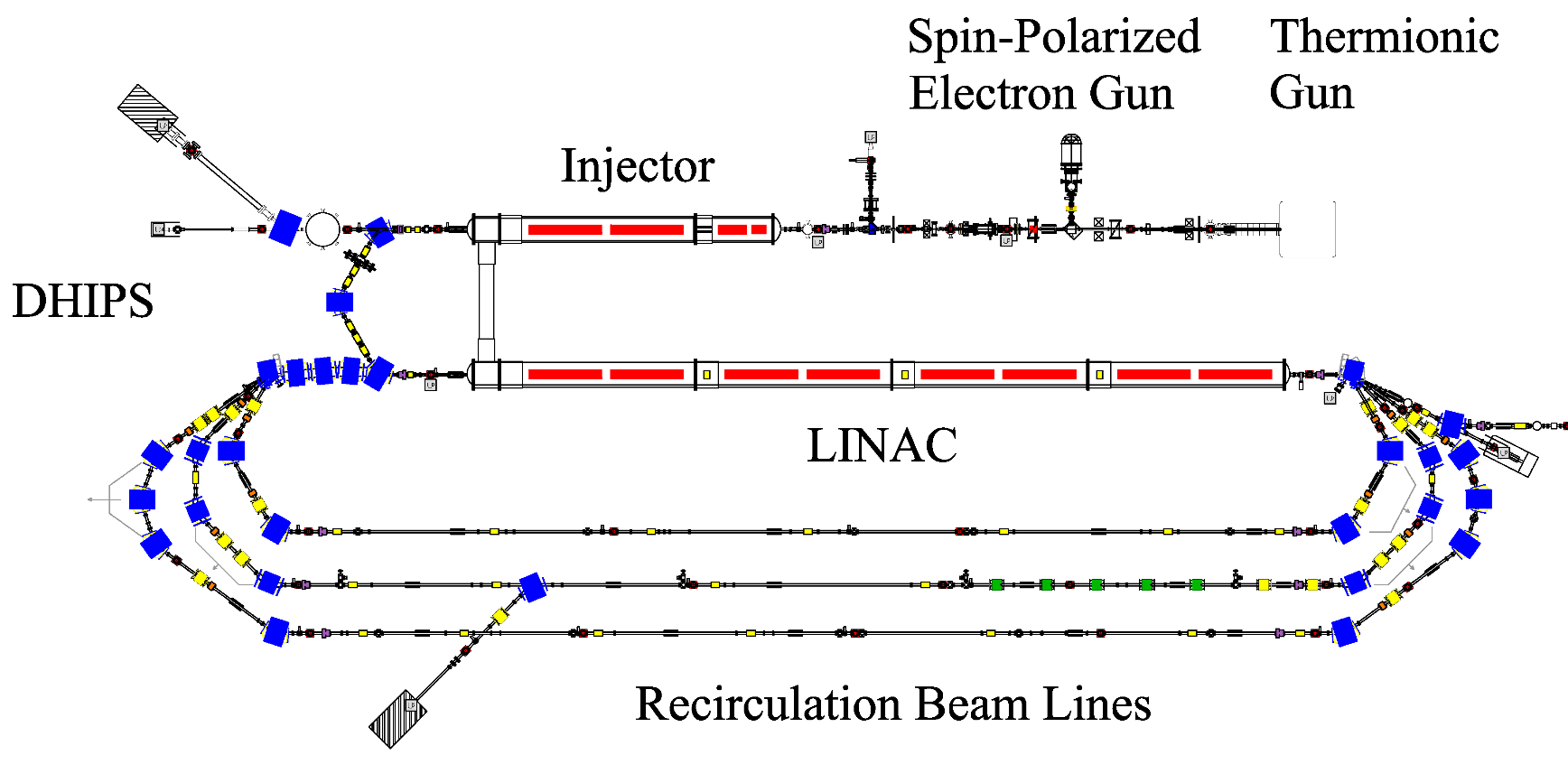 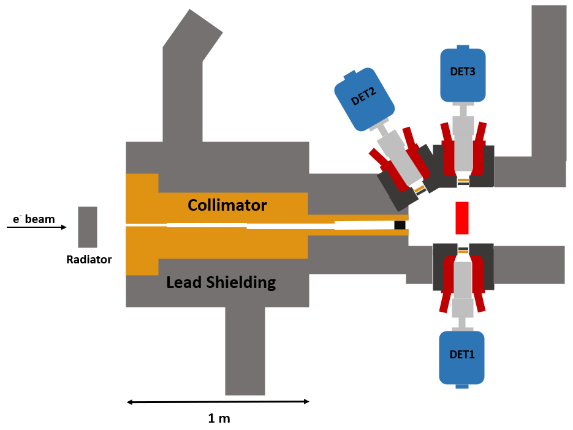 C. Romig, Ph. D. thesis, TUDarmstadt (2015)
17.09.2024
16
First temperature-dependent relative self-absorption experiment at the S-DALINAC
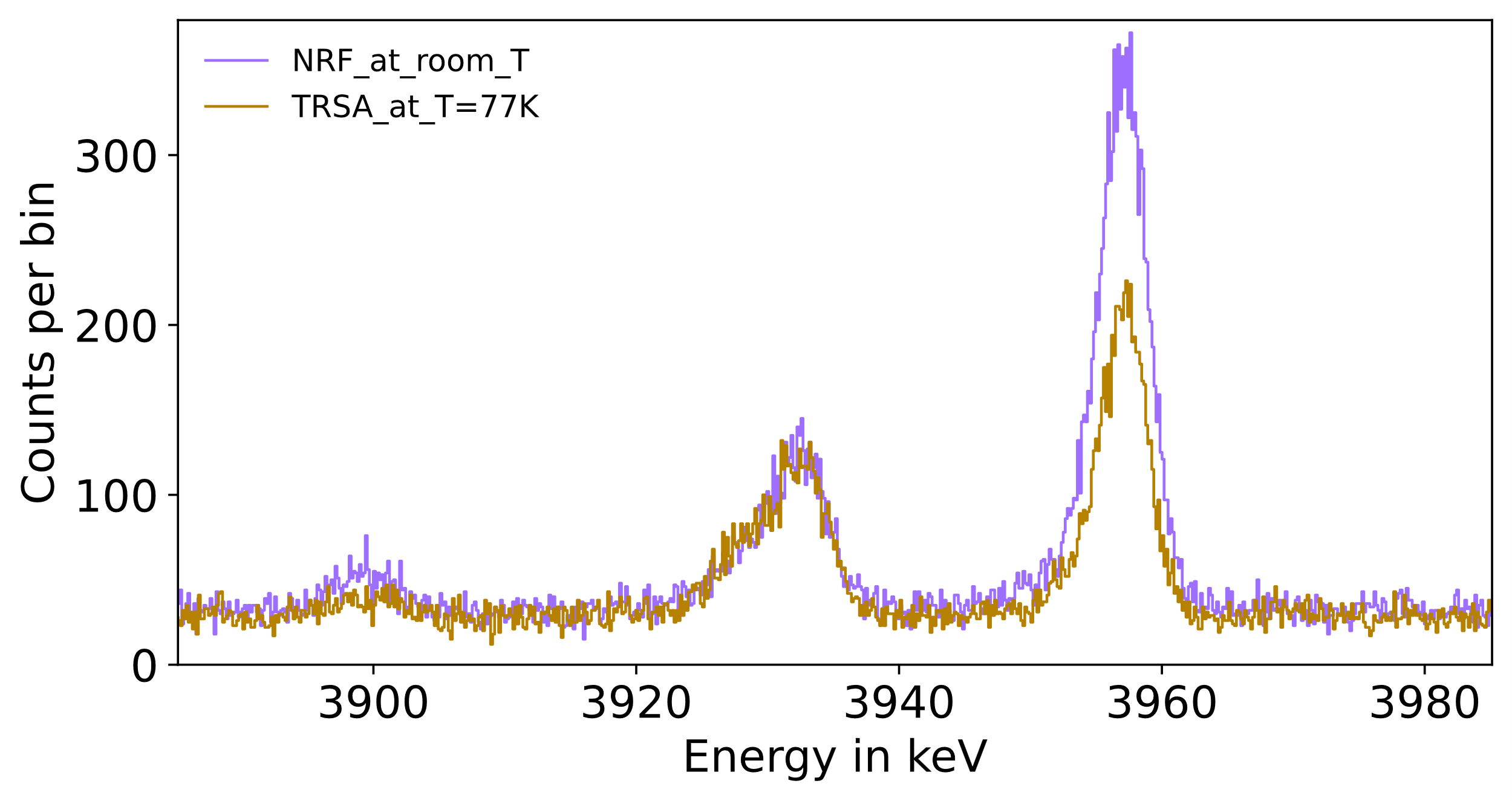 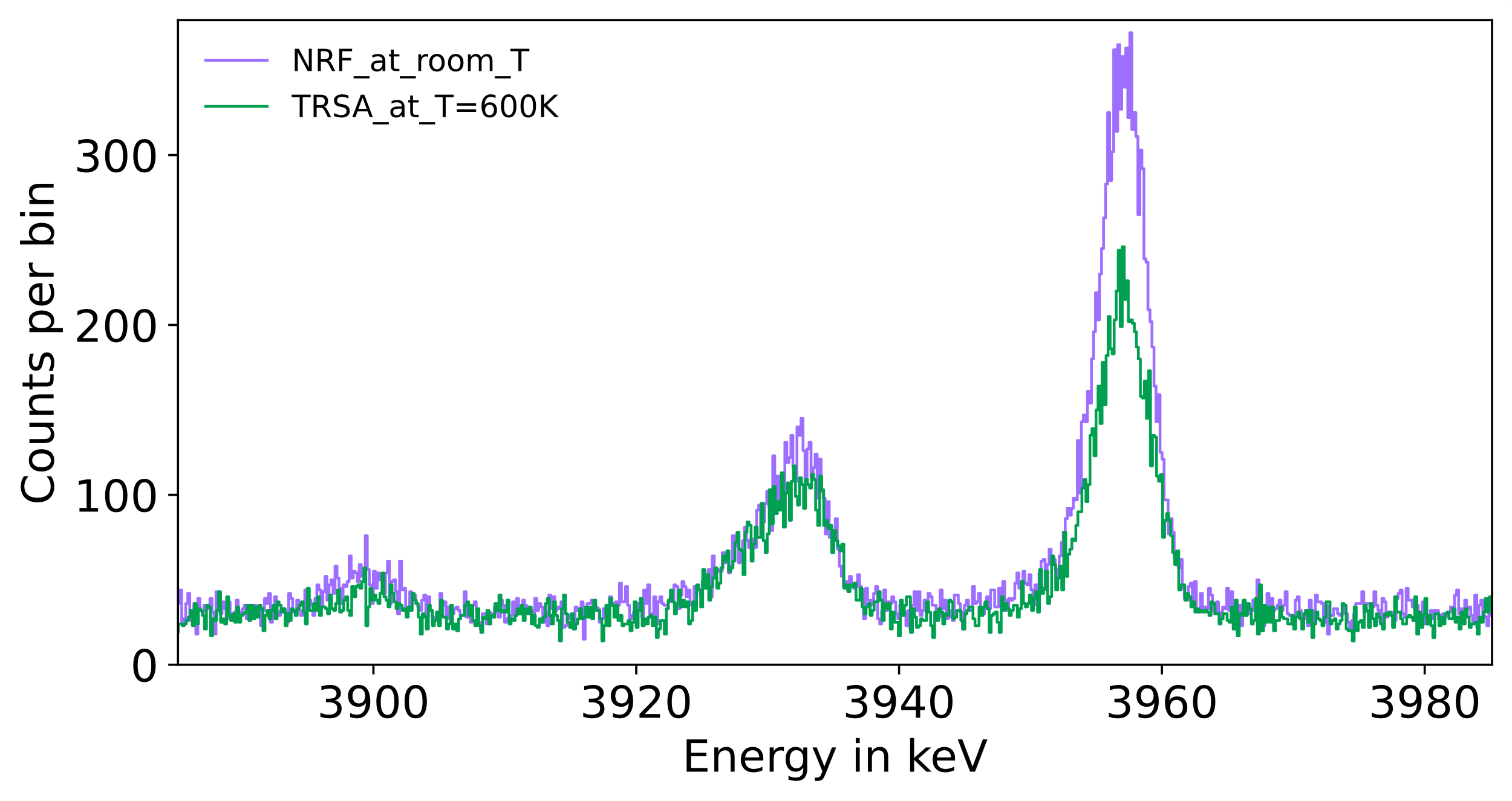 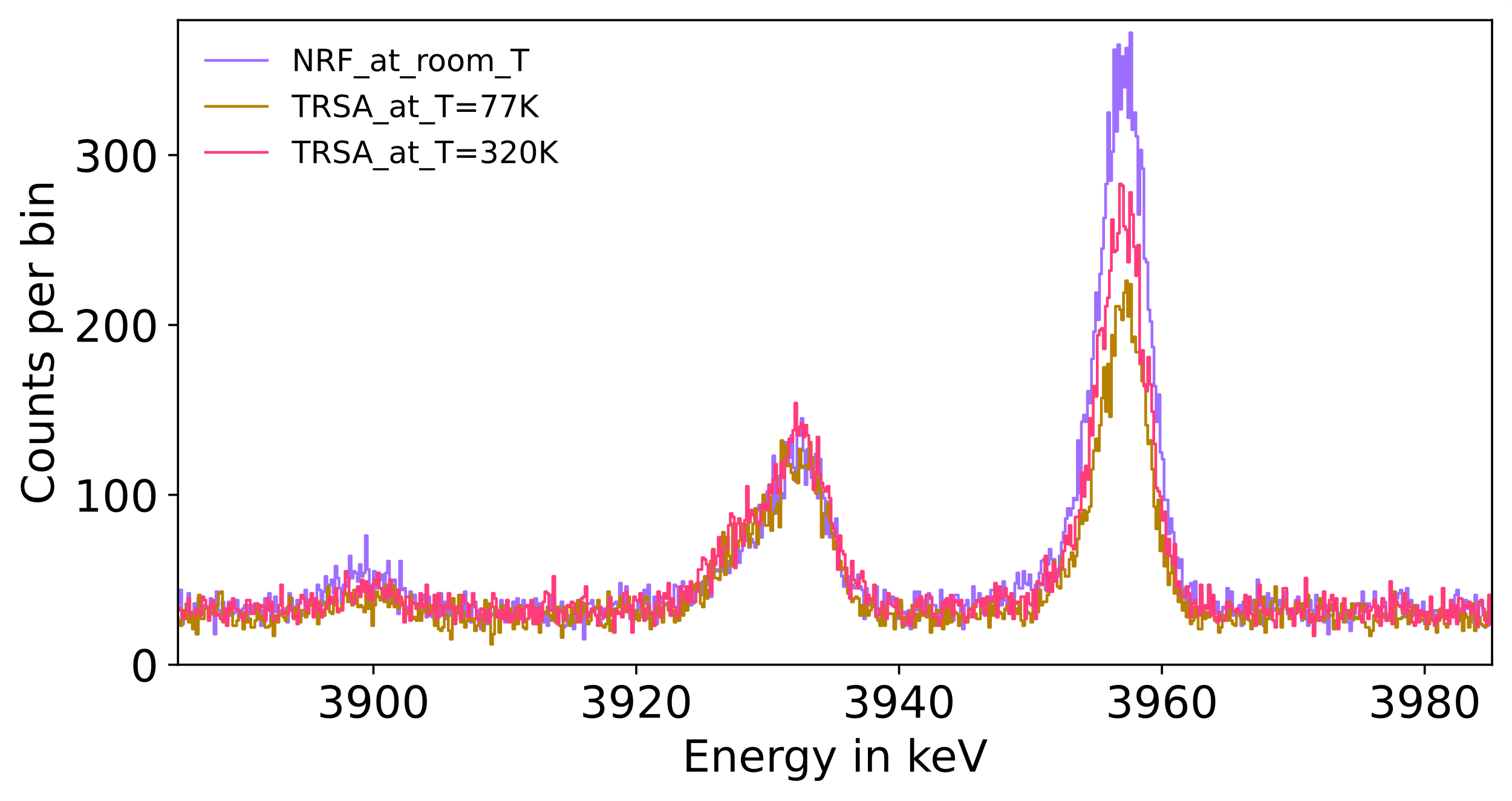 Measurement time:

TRSA:
@77 K: 241.6 h
@320 K: 277.1 h
@600 K: 237.4 h

NRF: 185.7 h
17.09.2024
17
Thank you for your attention!
K. Prifti1,  , P. Koseoglou1,2, J. Isaak1, N. Pietralla1, V. Werner1, U. Ahmed1, M. Baumann1, M. Beuschlein1, J. Bormans1,3, I. Brandherm1, M. L. Cortés1, A. Gupta1, B. Götz1, J. Hauf1, B. Hesbacher1, M. Heumüller1, K. E. Ide1, I. Jurosevic1, J. Kleemann1, J. Lu1, H. Mayr1,   A. R. Netto1, C. Nickel1, O. Papst1, D. M. Richter1, M. Spall1, T. Ramaker1, T. M. Sebe4,   T. Stetz1 and R. Zidarova1
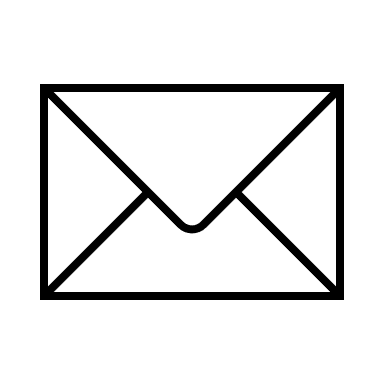 1IKP, TU Darmstadt 
2National Kapodistrian University of Athens, Athens, Greece
3GSI Helmholtzzentrum für Schwerionenforschung, Darmstadt, Germany
4ELI-NP, University of Bucharest, Bucharest, Romania
kprifti@ikp.tu-darmstadt.de
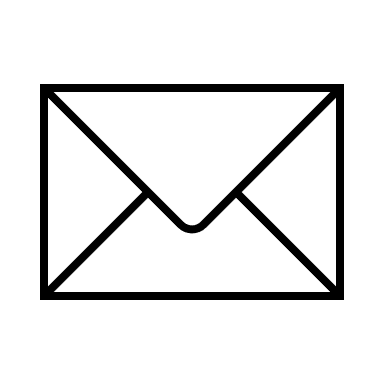 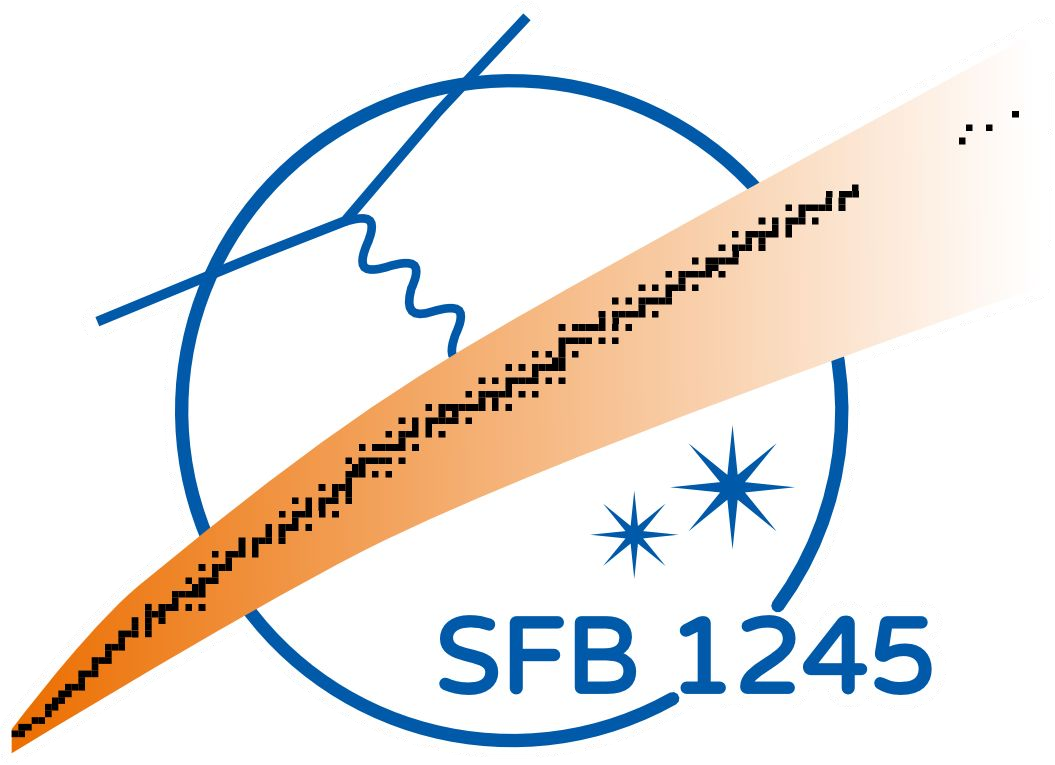 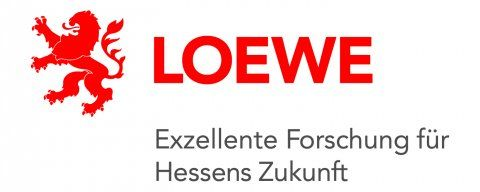 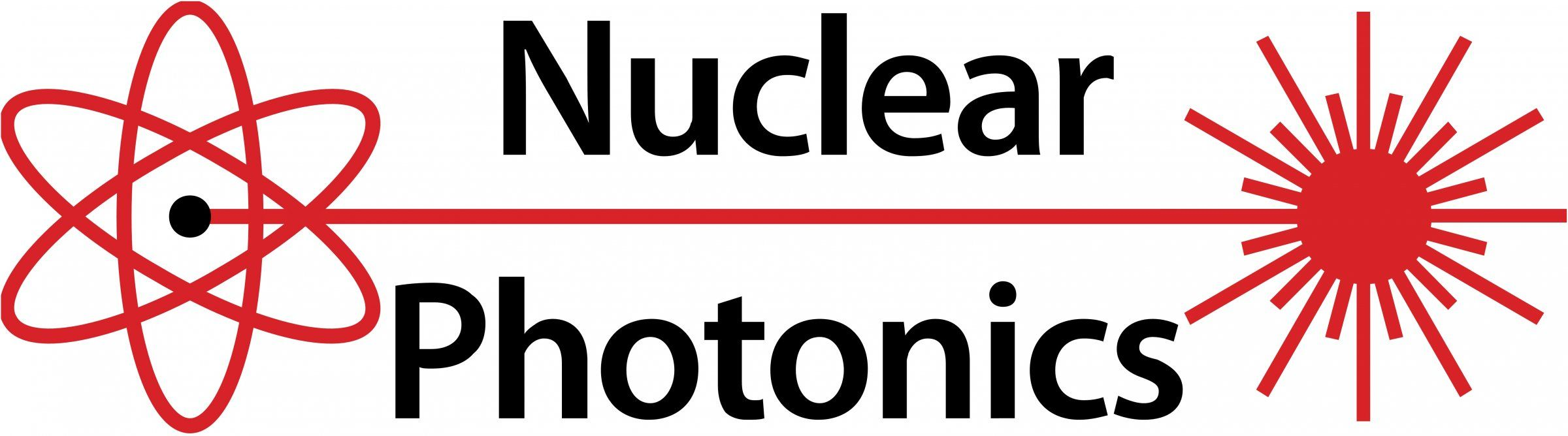 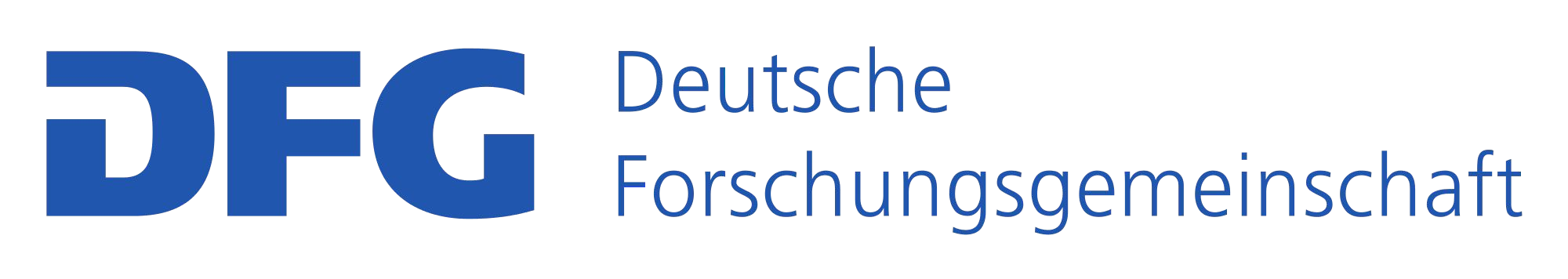 17.09.2024
18